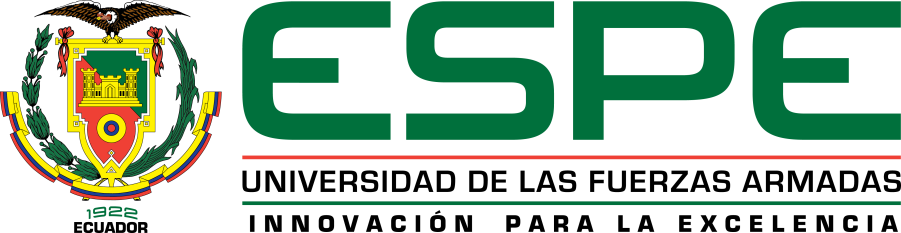 DEPARTAMENTO DE CIENCIAS ECONÓMICAS, ADMINISTRATIVAS Y DEL COMERCIO
CARRERA DE COMERCIO
“ANÁLISIS DE LAS PRÁCTICAS DE LA RESPONSABILIDAD SOCIAL EMPRESARIAL DE LAS FUNDACIONES ADSCRITAS AL CONSEJO METROPOLITANO DE RESPONSABILIDAD SOCIAL DE QUITO DESDE LA PERSPECTIVA DEL TALENTO HUMANO” 
LIZETH JOHANNA OÑATE CURIMILMA
M.B.A ING. AVILÉS LEÓN BYRON EDUARDO MSC
 - 2022 -
Planteamiento del problema
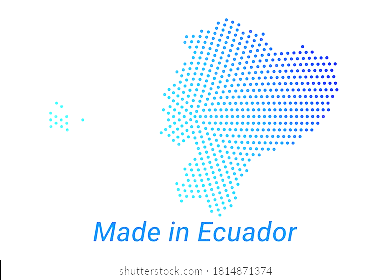 Dimensión social
Ineficiente aplicación de prácticas de RSE en las organizaciones
Dimensión económica
Dimensión ambiental
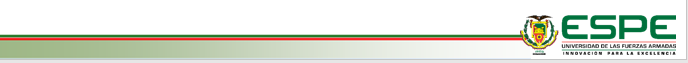 Objetivos
Objetivo general
Fundamentar la práctica de la Responsabilidad Social Empresarial aplicada por las fundaciones adscritas al CMRS con el fin de establecer el alcance de investigación
Analizar la percepción que tiene el talento humano sobre las prácticas de Responsabilidad Social Empresarial llevadas a cabo por las fundaciones adscritas en el Consejo Metropolitano de Responsabilidad Social de Quito con el fin de estimular la adopción de RSE en las organizaciones
Establecer un marco metodológico requerido para el desarrollo de la investigación, con la finalidad de definir los mecanismos más idóneos en el proceso de recolección y tratamiento de la información
Analizar las dimensiones económica, ambiental y social en la práctica de la Responsabilidad Social Empresarial llevadas a cabo por las fundaciones del Consejo Metropolitano de Responsabilidad Social de Quito desde la perspectiva del Talento Humano, con el fin de estimular su adopción en las organizaciones
Objetivos específicos
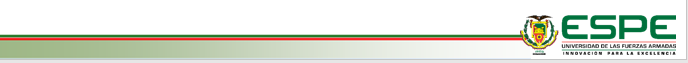 Variables de Investigación
Variable Dependiente
Responsabilidad Social Empresarial
Dimensión Ambiental
Dimensión Económica
Variables Independientes
Dimensión Social
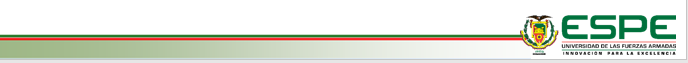 Hipótesis de investigación
H0
Hl
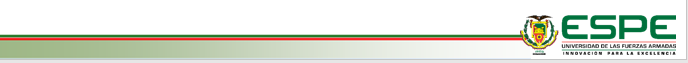 Marco Teórico
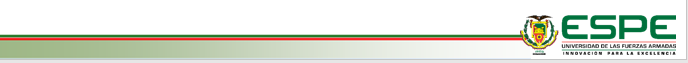 Marco Teórico
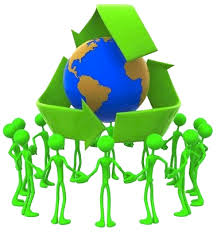 Nota: Modelo Conceptual de RSE (Guido at al, 2016)
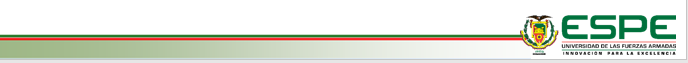 Marco referencial
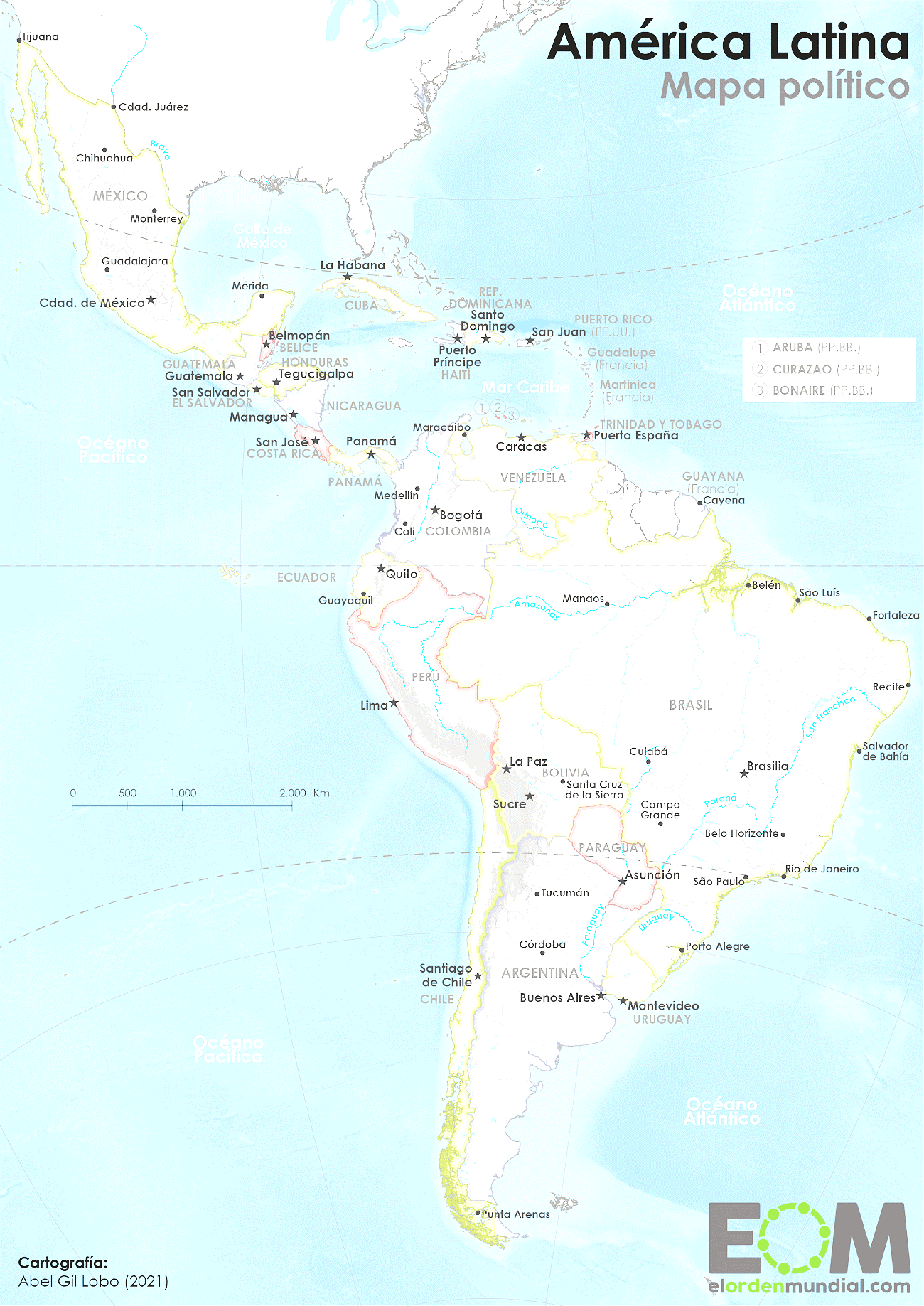 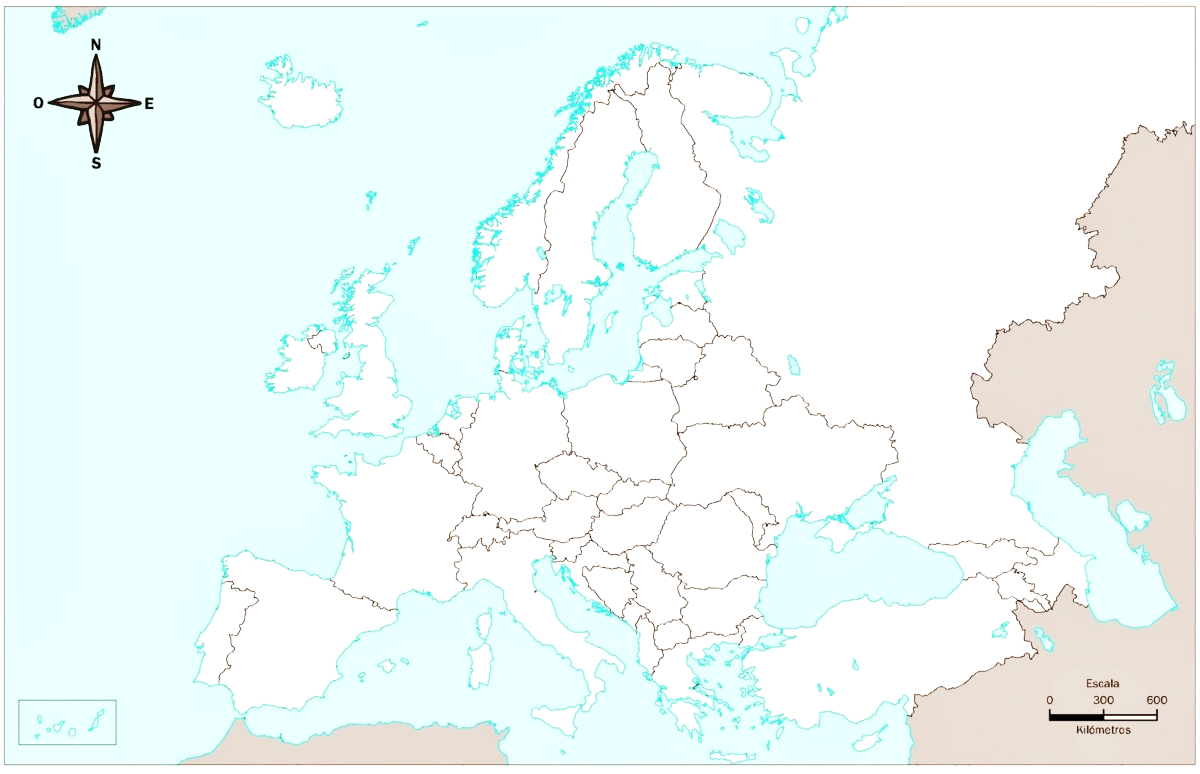 RSE EN EUROPA
RSE EN AMERICA LATINA
Barómetro Bienestar y motivación de los empleados en Europa, 2015
Responsabilidad Social Empresarial para América Latina 2021
Responsabilidad Social Empresarial
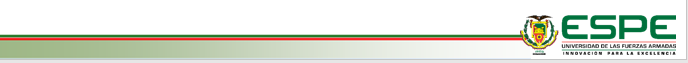 Marco referencial
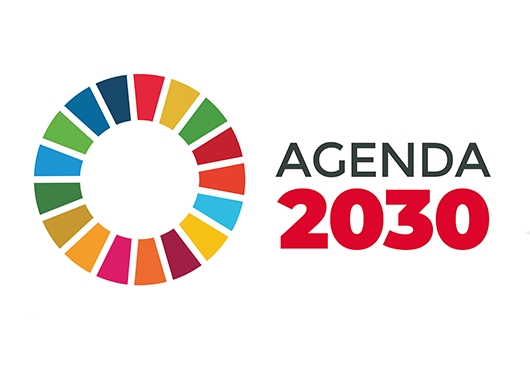 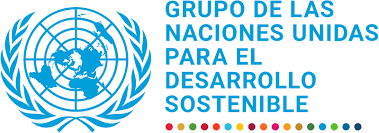 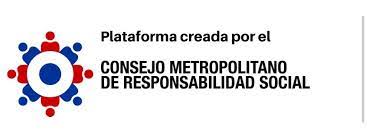 Responsabilidad Social Empresarial
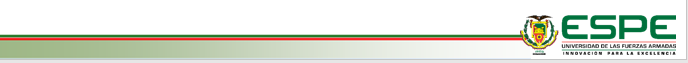 Marco referencial
2012
2016
2020
2021
53% de empresas aplica estrategias de RSE
Desarrollo sostenible
No se prioriza al trabajador
Manual de estado de Responsabilidad social del Ecuador
Ventaja competitiva
Baja inversión en recursos
61% no definen un porcentaje anual destinado a la sostenibilidad
Resultados a mediano y largo plazo
Falta de proyectos ambientales
Responsabilidad Social Empresarial
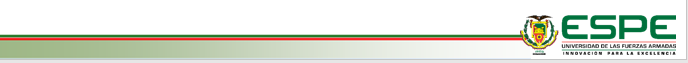 Marco Metodológico
11
Cualitativo
Cuantitativo
Enfoque de la investigación
Por el alcance: Explicativo
Por la finalidad: Aplicada
Tipo de Investigación
Total del Talento Humano de las fundaciones adscritas al CMRS de Quito
Censo: 227 personas
Censo
Bibliográfica / Cuestionario de entrevista/Encuesta
Técnicas de Investigación
Cuestionario (8 preguntas abiertas) / Encuesta (16 preguntas cerradas)
Instrumentos de Investigación
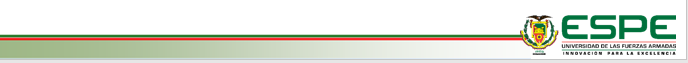 The Power of PowerPoint | thepopp.com
11
Análisis de los resultados
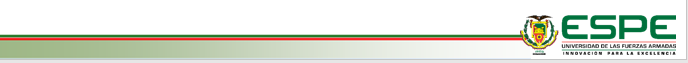 Resultados obtenidos de las entrevistas
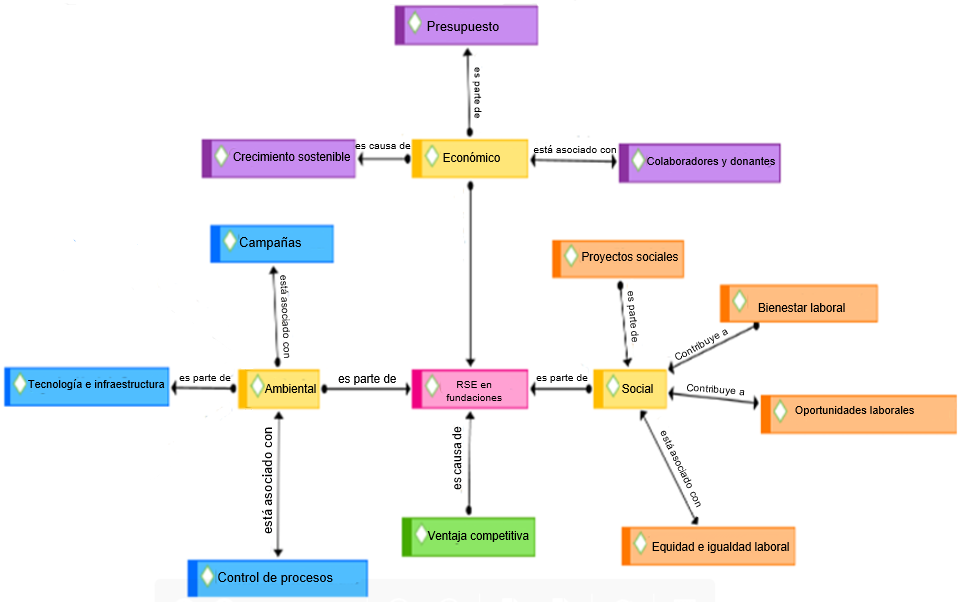 es parte de
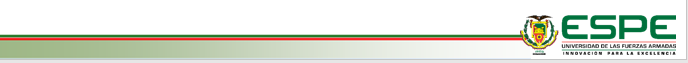 Confiabilidad del instrumento de investigación
Estimar la fiabilidad de la consistencia interna del instrumento y verificar la correlación existente entre los ítems del mismo
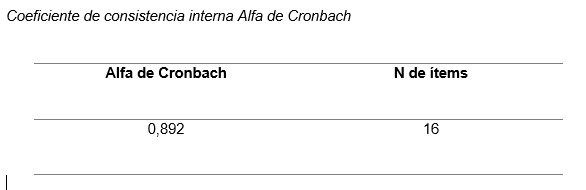 Alfa de Cronbach
Como se pudo evidenciar, existe validez y confiabilidad en el instrumento de investigación seleccionado, por tal motivo se procede a realizar el trabajo de campo al total de la muestra seleccionada.
Criterios de evaluación
• Coeficiente alfa >.9 es excelente
• Coeficiente alfa >.8 es bueno
• Coeficiente alfa >.7 es aceptable
• Coeficiente alfa >.6 es cuestionable
• Coeficiente alfa >.5 es pobre
• Coeficiente alfa <.5 es inaceptable
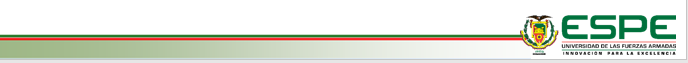 Percepción del Talento Humano sobre la aplicación de la RSE
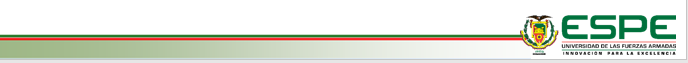 Percepción del Talento Humano sobre la aplicación de la RSE
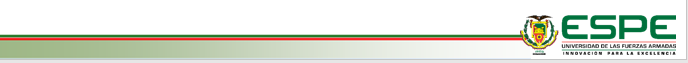 Percepción del Talento Humano sobre la aplicación de la RSE
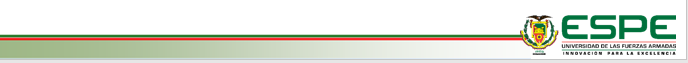 Percepción del Talento Humano sobre la aplicación de la RSE
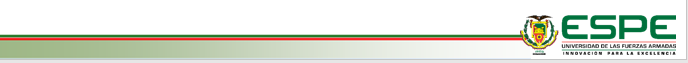 Percepción del Talento Humano sobre la aplicación de la RSE
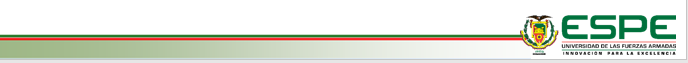 Percepción del Talento Humano sobre la aplicación de la RSE
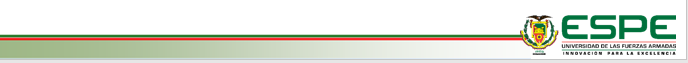 Análisis de percepción del Talento Humano sobre la aplicación de la RSE
Dimensión Social
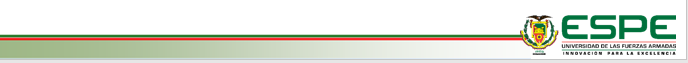 Análisis de percepción del Talento Humano sobre la aplicación de la RSE
Dimensión Económica
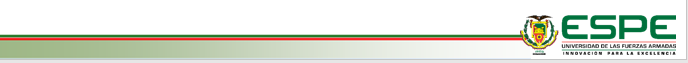 Análisis de percepción del Talento Humano sobre la aplicación de la RSE
Dimensión Ambiental
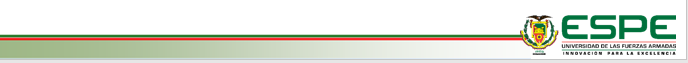 Modelo de ecuaciones estructurales de la RSE con sus dimensiones
Técnica multivariante para un de análisis, relación y comparación entre grupos y variables
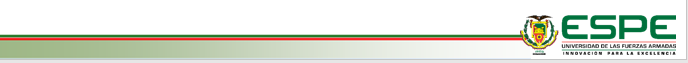 Modelo de ecuaciones estructurales de la RSE con sus dimensiones
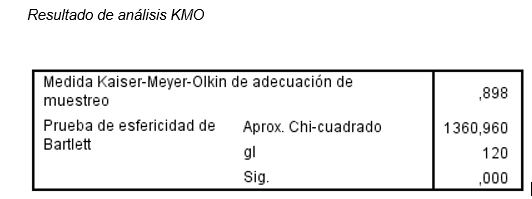 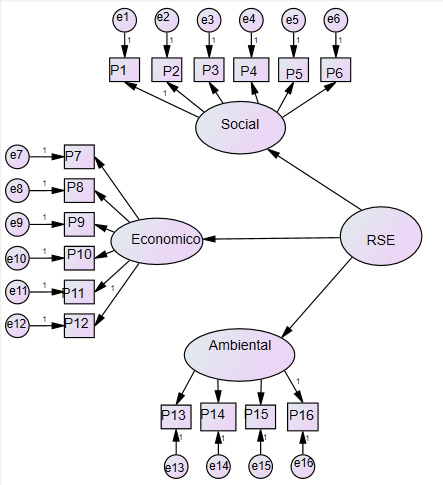 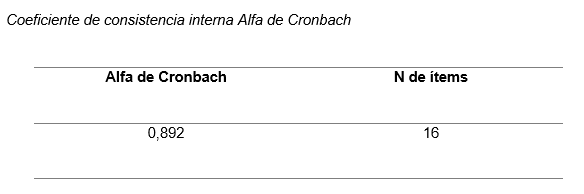 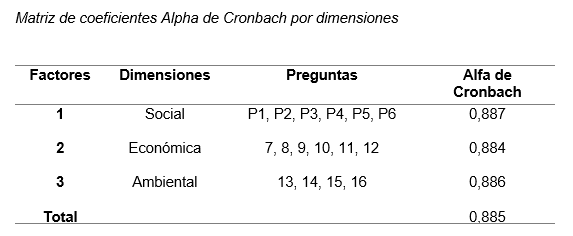 Nota: Adaptado de Modelo Conceptual de RSE (Guido at al, 2016)
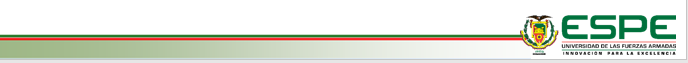 Modelo de ecuaciones estructurales de la RSE con sus dimensiones
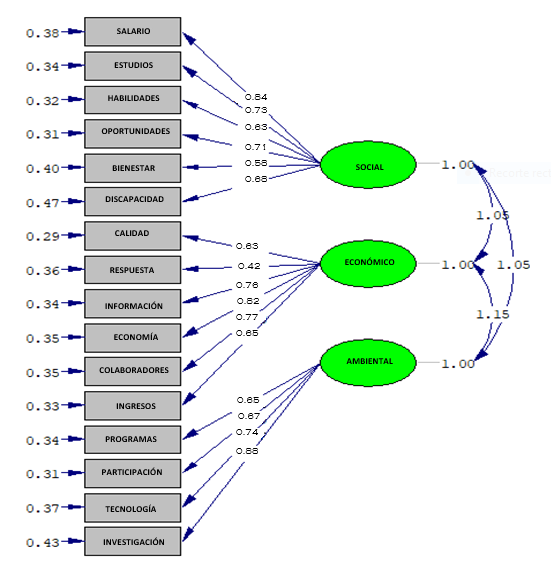 Nota: Modelo diseñado por programa estadístico LISREL
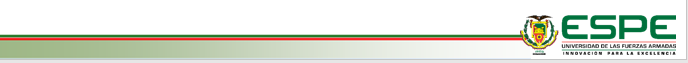 Análisis de percepción del Talento Humano sobre la aplicación de la RSE
OPTIMA APLICACIÓN
BIENESTAR LABORAL
APOYO DE DESAROLLO
APOYO DE DESAROLLO
CALIDAD
ECONOMÍA
PROYECTOS SOCIALES
COLABORADORES
TECNOLOGIA E INFRAESTRUTURA
ESTUDIOS
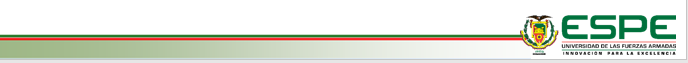 Análisis de percepción del Talento Humano sobre la aplicación de la RSE
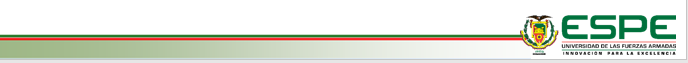 Conclusiones
La percepción del Talento Humano que labora en las fundaciones que se encuentran adscritas al Consejo Metropolitano de Responsabilidad Social de Quito respecto a las prácticas de Responsabilidad Social Empresarial de sus organizaciones es óptima y considera que cumplen con los principios sobre los que se basan.
La dimensión económica, una de las variables fundamentales dentro de la gestión de las fundaciones que llevan a cabo prácticas de RSE, puesto que sustenta financieramente las actividades.
La dimensión social, que forma parte de gestión responsable por parte de las fundaciones, ha presentado resultados óptimos de la aplicación de la RSE, desde la óptica del talento humano.
En cuanto a las actividades de RSE relacionadas con la dimensión ambiental que las fundaciones desarrollan para la contribución al desarrollo sostenible, se muestra que las organizaciones se preocupan por el cuidado y preservación ambiental, acorde con su filosofía organizacional y de la gestión realizada.
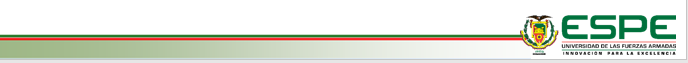 Recomendaciones
Al Consejo concientice a sus agremiados sobre la importancia de realizar su gestión con la participación de las diferentes partes interesadas que permitan la generación de nuevas estrategias para el fomento de la RSE, para que nuevas instituciones también la implementen en su gestión.

A las diferentes organizaciones que integran el CMRS, asuman un referente teórico para la práctica de RSE. De esta manera, se llegará a una aplicación clara y concisa de las dimensiones sociocultural, socioeconómico y medio ambiental en la gestión de las organizaciones..

A la academia realizar nuevas investigaciones sobre la RSE y sus dimensiones que permitan ampliar su comprensión. Además, permitirá motivar a las diferentes organizaciones la implementación de la RSE, la cual genera beneficios para las diferentes partes interesadas a corto, mediano y largo plazo
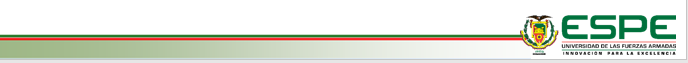 Recomendaciones
Al Consejo fomentar las practicas responsables de RSE en las organizaciones con los diferentes grupos de interés que se encuentran involucrados a éstas, consiguiendo un acercamiento establea duradero en el tiempo que apoye a la gestión de las actividades. Por otro lado, se recomienda a las fundaciones, de planes estratégicos que desarrollen los proyectos sociales y de soporte al bienestar de la comunidad, que se convertirá en un ejemplo para las demás organizaciones
A las fundaciones la búsqueda de nuevas fuentes de financiamiento y el empleo de parte sus recursos en la motivación a la comunidad sobre aspectos relacionado sobre el desarrollo sostenible de la sociedad en general. Esto con el fin de concientizar a la ciudadanía sobre la importancia de trabajar con ciencia social y medio ambiental
Al Consejo dar seguimiento a los procesos productivos de las organizaciones, cuyo propósito es mitigar los efectos negativos sobre el medio ambiente, lo que permitirá preservar los recursos naturales para beneficios futuros.
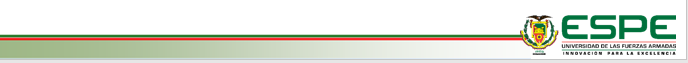 Recomendaciones
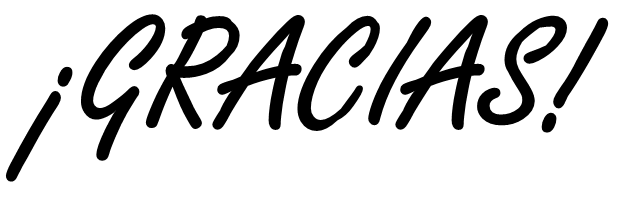 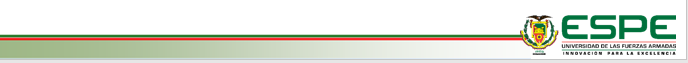